Microphonics Suppression in SRF cavities for Project X
Yuriy Pischalnikov   Warren Schappert


Project X Collaboration Meeting
Berkeley, April 11, 2012
RF Power Requirements for Narrow Bandwidth Cavities
Narrow BW cavities with high microphonics levels require more RF power
Beam can be lost if sufficient reserve RF power to compensate for detuning is not available
RF plant must be able to accommodate PEAK (not average) detuning levels
For machines with very low beam loading (XFELs, ERLs) microphonics can actually drive the cost of the entire RF system
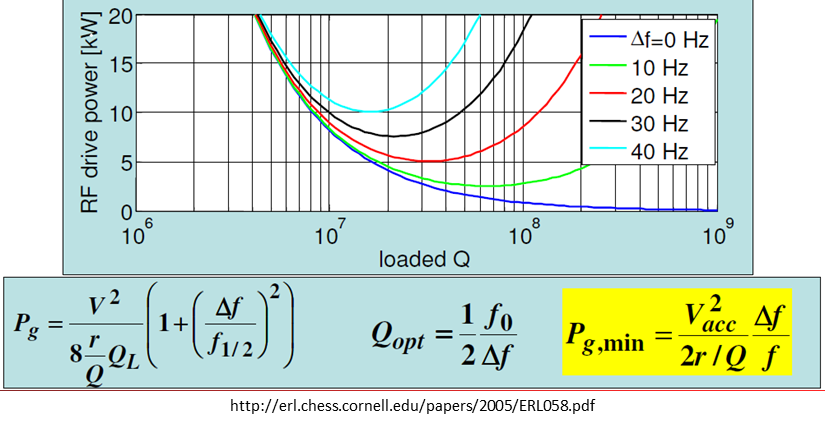 Power required to maintaining the gradient in a detuned cavity  proportional to the square of the detuning
Goal is  to keep PEAK detuning <= cavity bandwidth
Microphonics Mitigation Strategies
Passive
Reduce pressure variations
Reduce df/dP
Reduce vibration levels
Provide more RF power overhead
Active
Use fast or slow tuner to stabilize dynamically  resonant frequency of  cavity
Microphonics need to be taken into account from inception of machine
Passive Microphonics Control
Cavity and cryomodule should be designed to minimize df/dP and low frequency resonances
Lever Tuner for SSR1 prototype
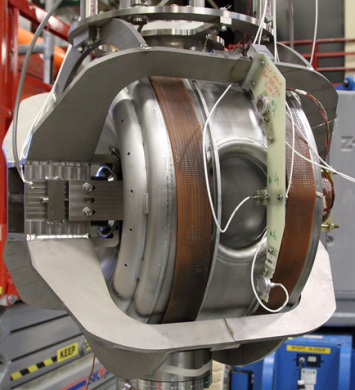 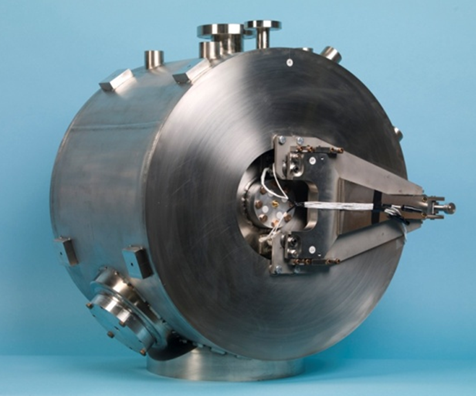 df/dp=640Hh/torr(free cavity)
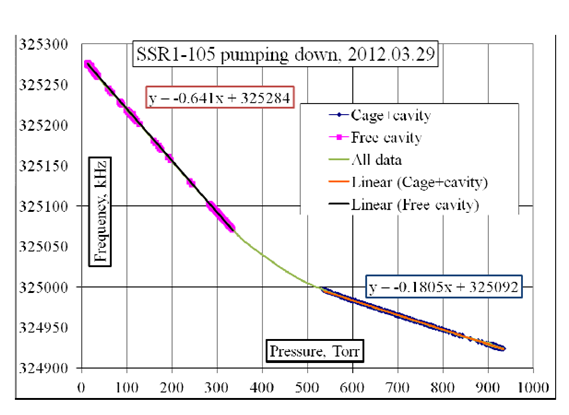 df/dP=140Hz/torr 
(cavity constrained F=1200kg)

&df/dP=290Hz/torr 
(for unconstrained)
df/dp=180Hz/torr(Cage+cavity)
Courtesy of Timergali Khabibouline
Passive Microphonics Control
Excellent progress by TD/SRF in minimizing df/dP in spoke (325MHz) and 650MHz cavities over the last year
(see  presentations by L.Ristori and T. Peterson)
Current design leads to very stiff cavity
Should also reduce susceptibility to vibrations in addition to reducing df/dP
At the same time very stiff cavity/vessel system create challenge for slow/fast tuner
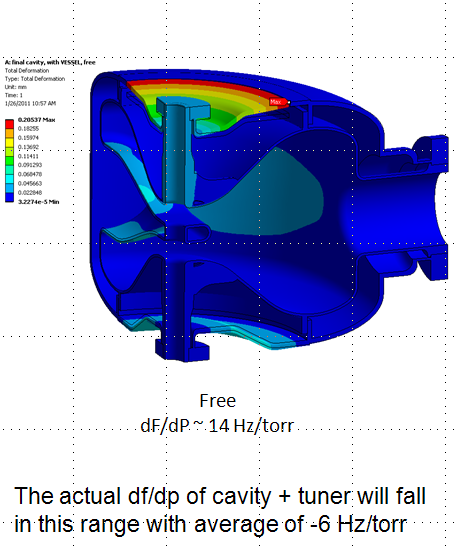 Courtesy of Leonardo Ristori
Active Compensation
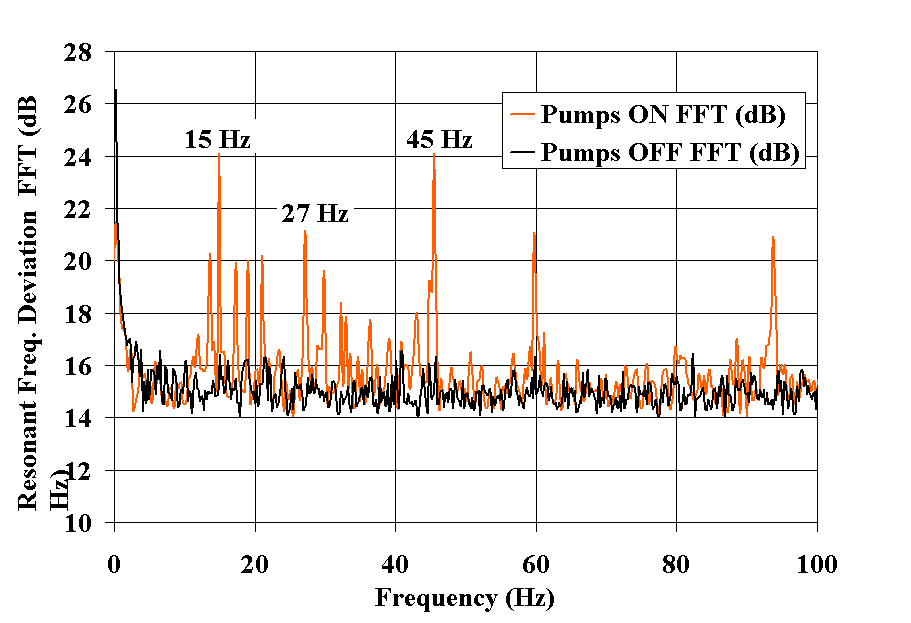 Piezo actuators used to reduce microphonics in CKM cavities by 20 dB 
(Carcagno et al. 2003)
Bessy able to limit pressure related detuning in1.3 GHz CW cavities to less than 1 Hz 
(Axel Neumann Thesis, Helmholz-Zentrum Berlin, 2008)
Other work by groups at MSU, Cornell, Argonne, JLab, …
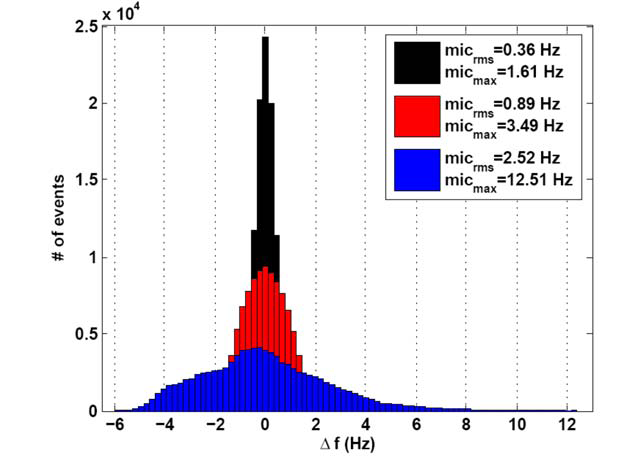 Microphonics Compensation for SSR1 with Narrow Bandwidth Coupler
Initial cold tests of SSR1 using CW provided an opportunity to gain  experience with a very narrow bandwidth cavity
Test Conditions
4.5K
Coupler bandwidth of ~ 1.5 Hz
df/dP  ~= 140 Hz/torr
dPPTP~=5 torr
LLRF tracking resonant frequency of cavity
Detuning control system
100 kHz digitizer measured RF frequency offset from an arbitrary set point
FPGA  fed f back to fast tuner
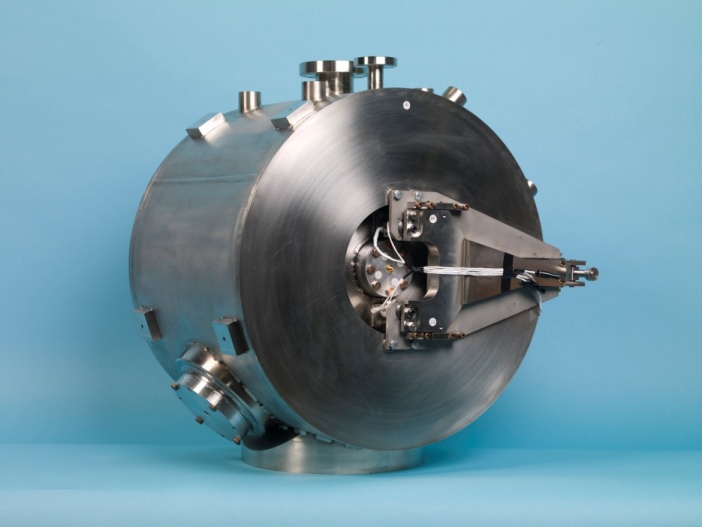 Microphonics Compensation for SSR1 with Narrow Bandwidth Coupler
Reduced pressure related variations in cavity frequency from several hundreds Hz
 to    
f <= 1.3 Hz RMS
Microphonics Compensation in SSR1 Using a Wide Bandwidth Coupler
Second round of CW tests provided an opportunity to gain  experience with a wider bandwidth cavity and fixed RF drive frequency
Test Conditions
4.5K
Cavity bandwidth ~100 Hz
RF drive frequency fixed ~325 MHz
Detuning control system
104 MHz digitizer measured RF phase difference between forward and probe signals
CPU fed  back to fast tuner
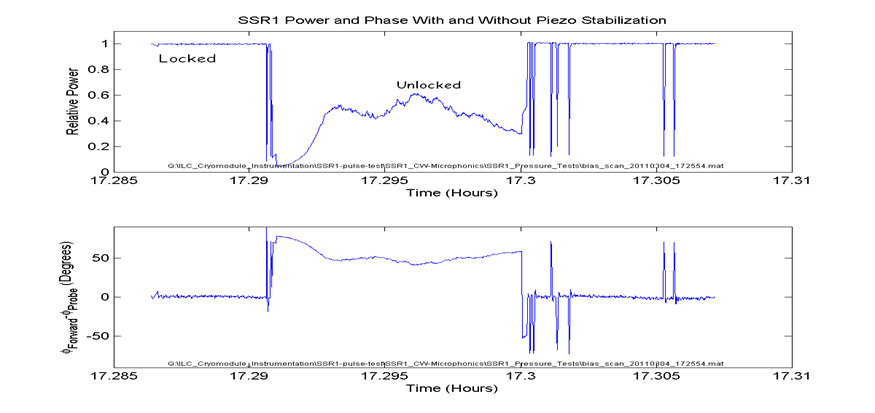 Able to limit  pressure related variations
Gradient <= 0.2% RMS
Phase <= 1.2o RMS
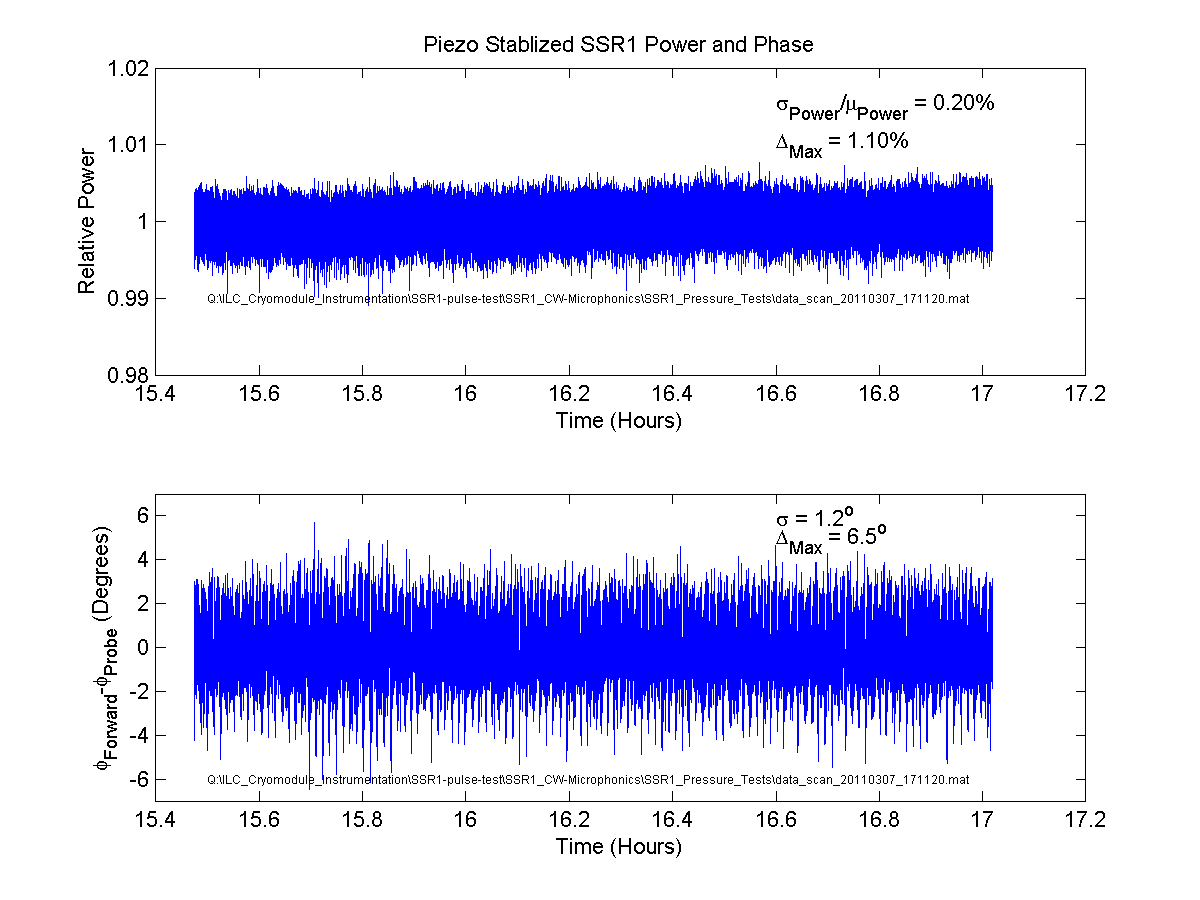 Long Term Resonance Stabilization
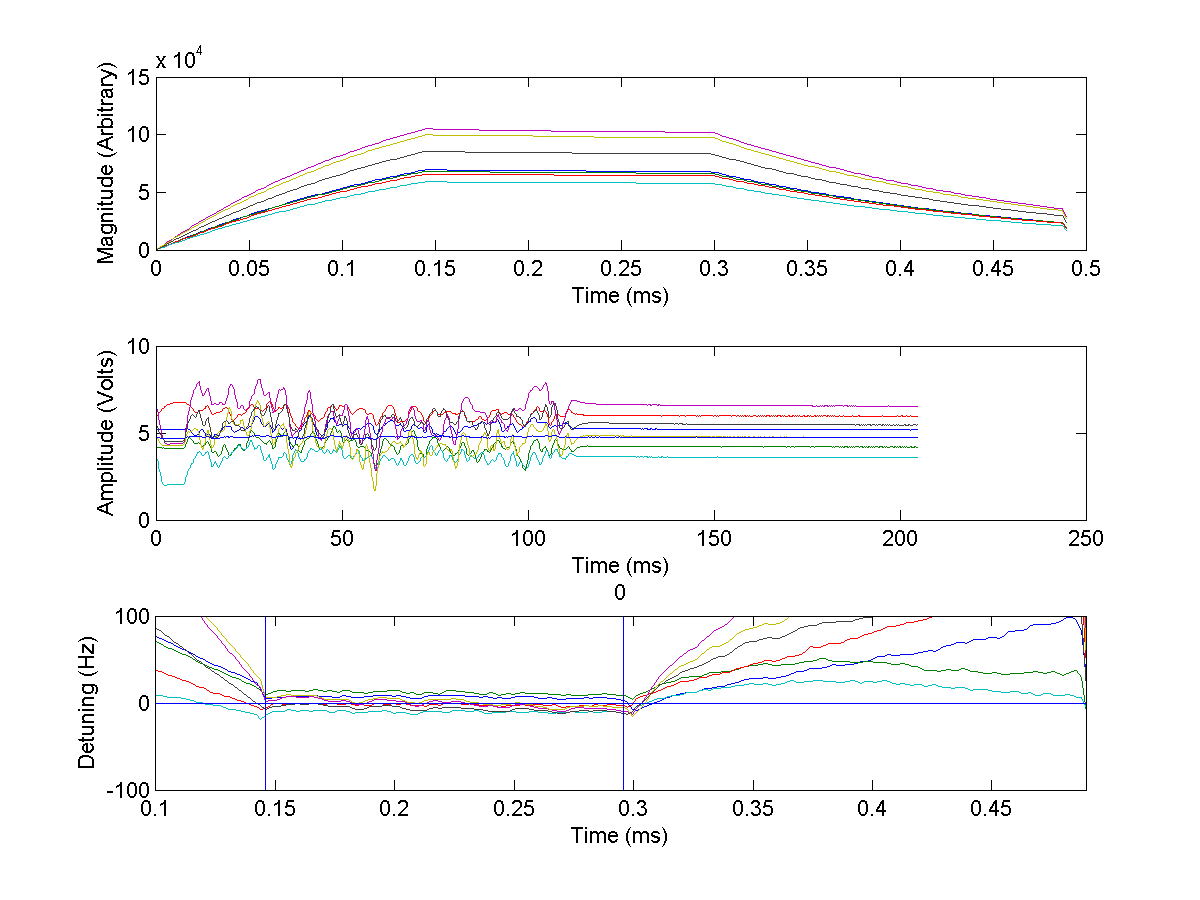 NML CM1
 (7 cavities) resonance stabilization.

1.3GHz (ILC-style elliptical cavities) operated at 5Hz rep-rate with 1.3ms RF pulse (Eacc~25MV/m)
Compensation of dynamic LFD & microphonics
Piezo Pulses
0.8ms
Long Term Resonance Stabilization
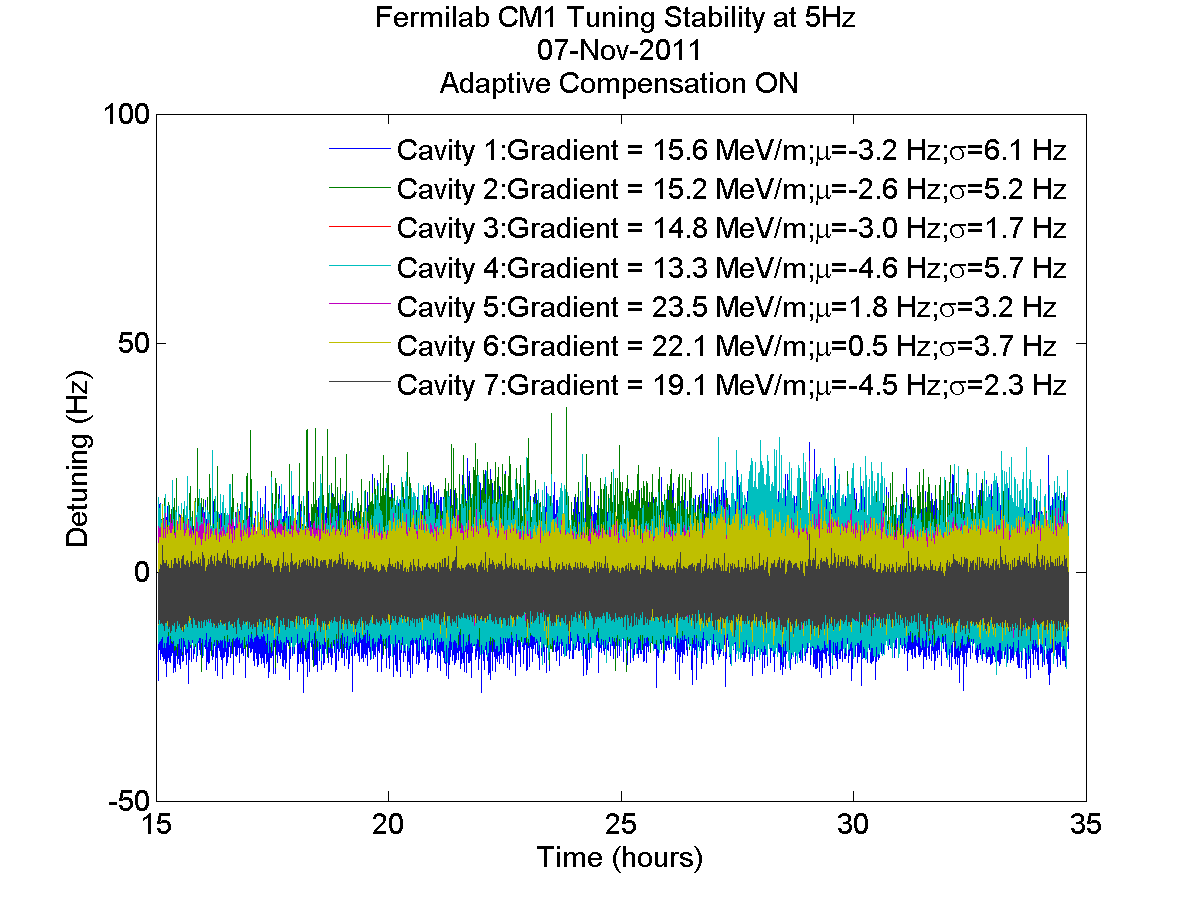 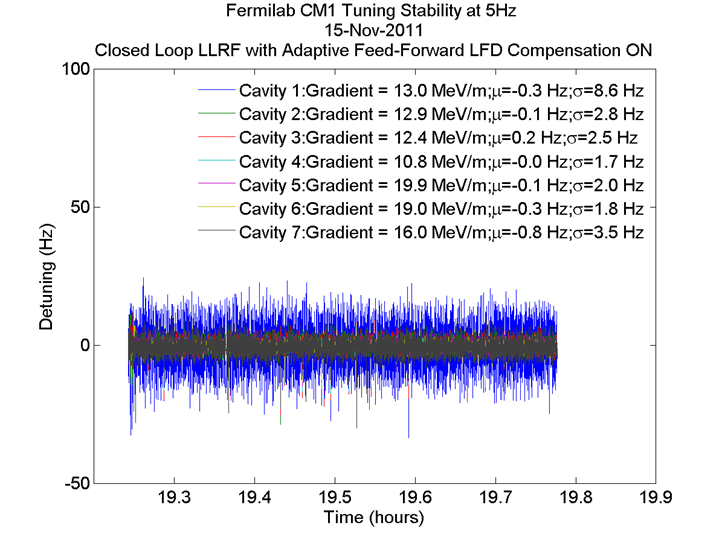 20hours
Reduction of vibration from external sources
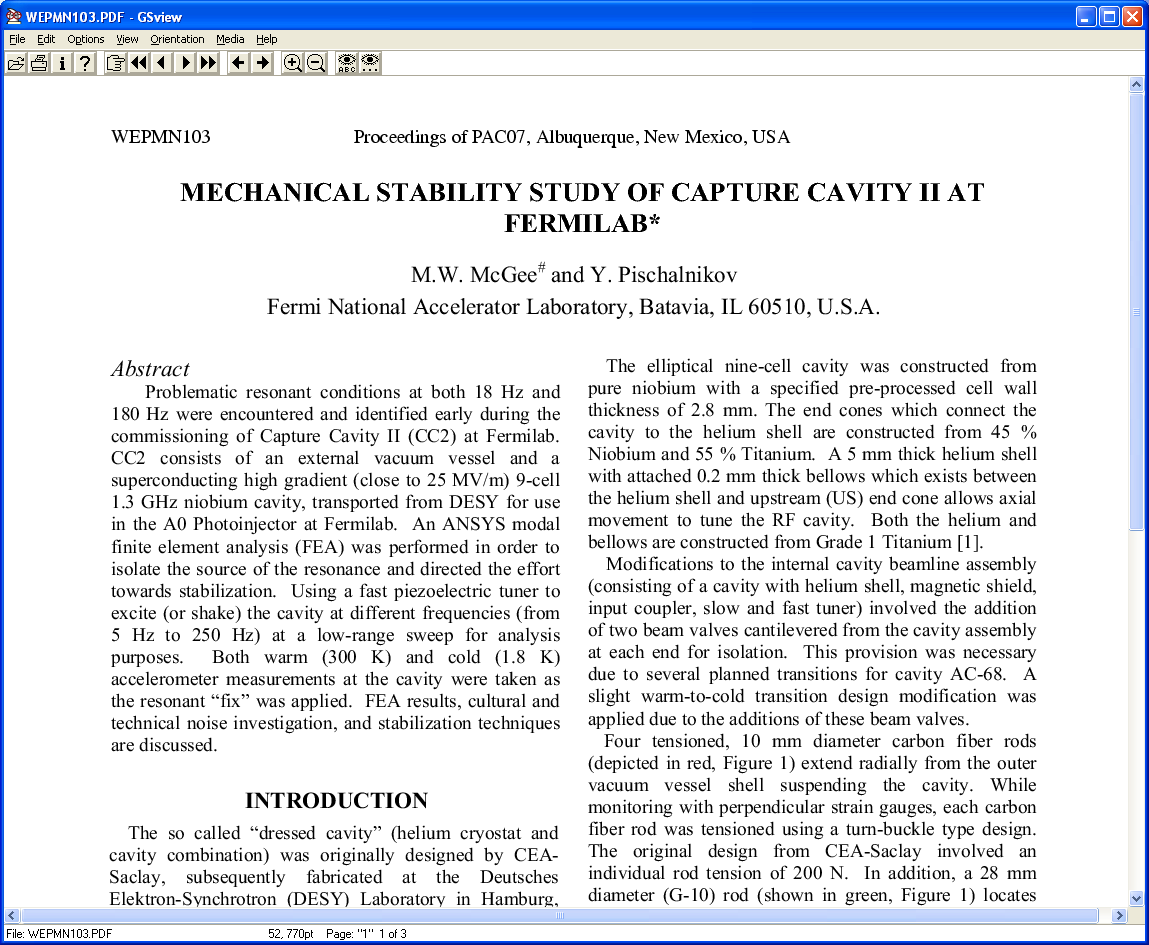 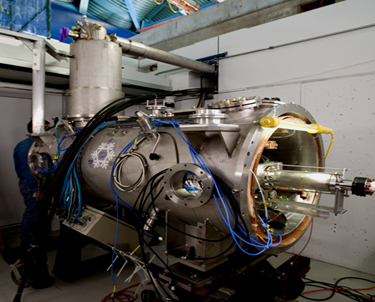 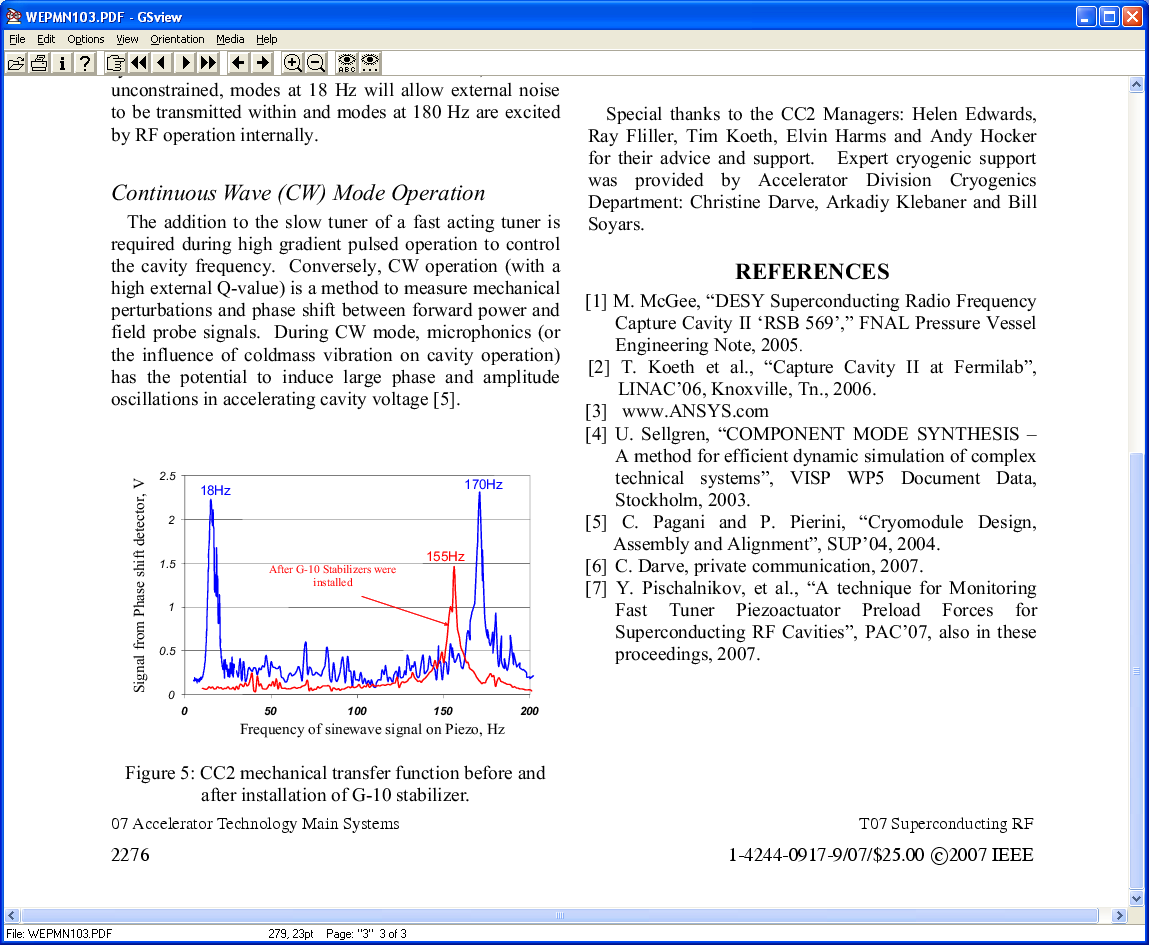 Example of successful passive reduction of vibration level at CCII.
Cavities located at the ends of the CM1 (location of the pumps?)
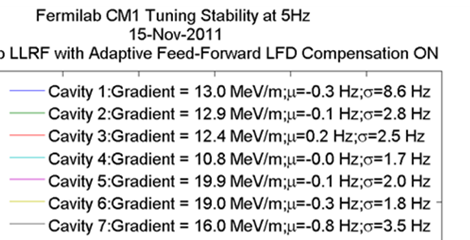 Reduction of vibration from external sources (active compensation)
Active compensation of mechanical vibration (150-165 Hz) induced  by external sources on the CC2 (ILC-style cavity)
Piezo OFF
Piezo ON
Active damping reduces the vibration at this frequency by 15db
The Piezo tuner actively damped vibrations induced  by external sources. 

An IIR filter bank was used to isolate and reverse the phase of the particular spectral line. The phase reversed signal then fed back to the piezo tuner.
Summary
Microphonics can drive the overall design of a machine and should be taken into account from the inception
Moderate SSR1 cavity bandwidths (70 Hz) mean microphonics is not as critical but still important
Excellent progress by TD/SRF group in passive control over last several years
At the same time stiffening cavity/vessel system create the challenges in designing reliable slow/fast tuners (motor/actuator & piezo-actuators) for cavity/vessel systems with K~30N/um
Good results (~1.5 Hz sigma) using active control
 SSR1 with narrow bandwidth CW coupler at 4K
 SSR1 with wide bandwidth CW coupler at 4K
CCII during pulsed operation at 4K
Significant further improvement should be possible
Good results gained at NML with resonance control (active piezo control) of several cavities (CM1) for extended period  of time.
PIXIE/SSR1 microphonics objectives have been demonstrated already in SSR1 prototype in MDB
Care at EVERY level (civil, cryogenic, mechanical, electrical) will be still be required to control detuning in multiple cavities for extended periods of operation